Figure 7. Sequence analysis of L1 reverse transcripts. Total DNA was extracted from 293T cells cotransfected with pL1 ...
Nucleic Acids Res, Volume 35, Issue 9, 1 May 2007, Pages 2955–2964, https://doi.org/10.1093/nar/gkm181
The content of this slide may be subject to copyright: please see the slide notes for details.
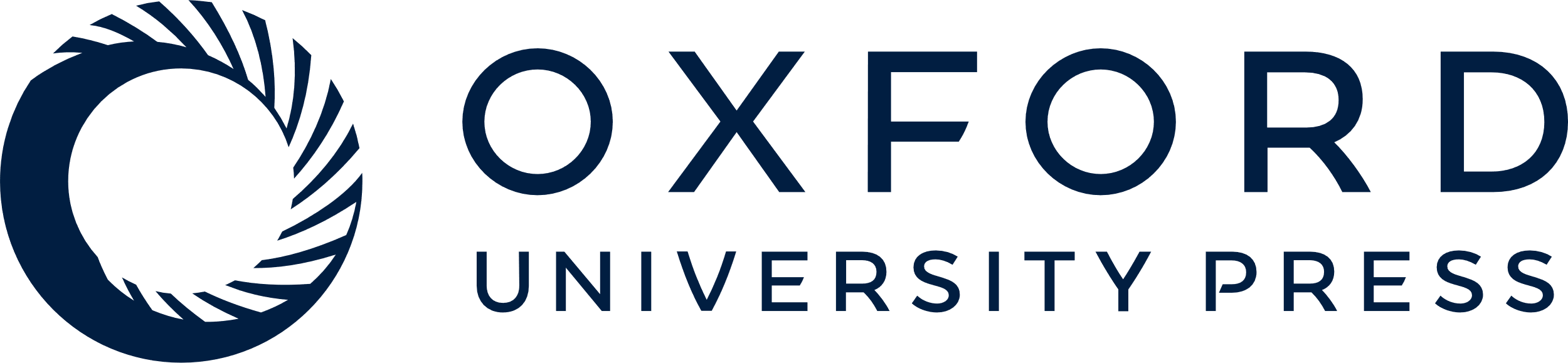 [Speaker Notes: Figure 7.  Sequence analysis of L1 reverse transcripts. Total DNA was extracted from 293T cells cotransfected with pL1 RP -EGFP and hA3 expression plasmid, at 2 and 6 days after transfection. Reverse transcribed EGFP genes were PCR-amplified and inserted into the cloning vector. Alignment of partial sequences of EGFP genes in hA3G-cotransfected cells is shown. 


Unless provided in the caption above, the following copyright applies to the content of this slide: © 2007 The Author(s)This is an Open Access article distributed under the terms of the Creative Commons Attribution Non-Commercial License (http://creativecommons.org/licenses/by-nc/2.0/uk/) which permits unrestricted non-commercial use, distribution, and reproduction in any medium, provided the original work is properly cited.]